Prosody 
Lecture 2: Why Prosody Matters
Nigel G. Ward, University of Texas at El Paso
Gina-Anne Levow, University of Washington
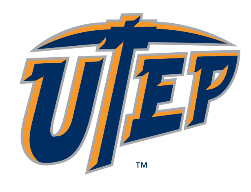 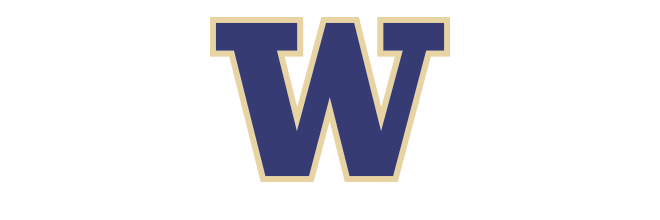 Tutorial presented at ACL 2021
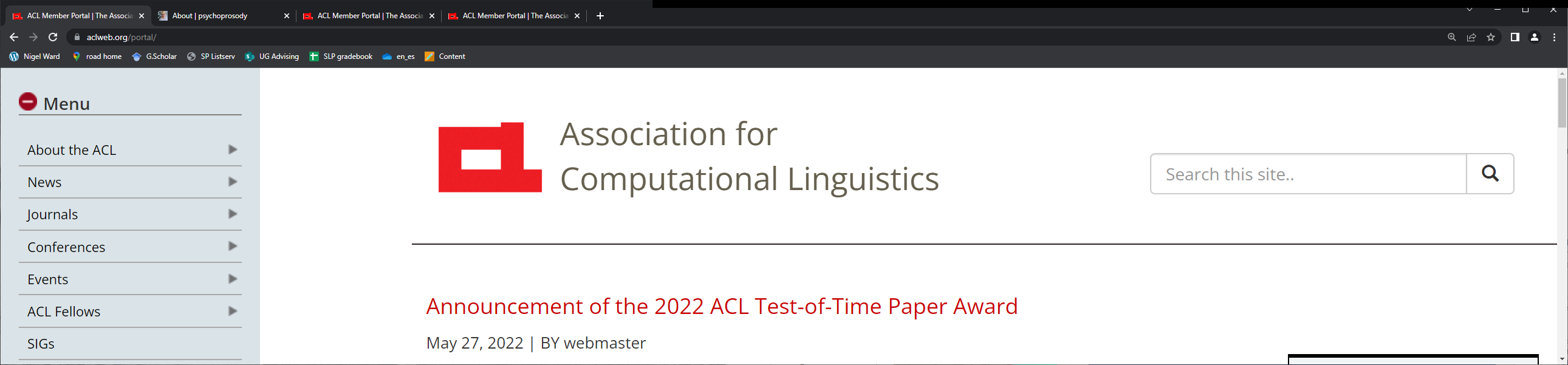 [Speaker Notes: Welcome to lecture 2 of our series.  
Since you’re watching, you presumably already feel that prosody is important, but this video will lay out a few reasons  why prosody matters.]
“thank you for watching these videos”
pitch
time
Prosody does what the words alone can’t
The Positive Assessment Construction
[Speaker Notes: But first,  [say it, blandly].   Well, that was no good, let me try again [say it sincerely].
That was better.  Hopefully it sounded more sincere.    The prosody certainly helped.  [click]
So, the first message of this lecture is that [read it]. 
Now, how it does this is complicated.  Could you say what about the prosody made it sound sincere? [say it again] 
Well [click] pitch is certainly involved.
[explain the graph]
I’m just showing this as a teaser: there’s a lot more detail.  
In fact, English has a specific “construction” for positive assessment [click] as we’ll see in a later lecture.]
Why Prosody Matters
With effective prosody
	you  can seem sincere, warm, polite …
	you  can better understand people …
	you  can make people do things
In short, you  are empowered
* 
	* 
	*
              *
*or your students, or your dialog system …
[Speaker Notes: [run through it] 
[click]
… or your students or patients … 

And THAT’S why prosody matters… why it matters to people.

There’s also a business case …]
Commercial Importance
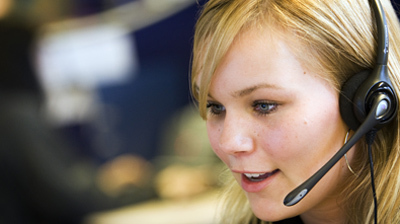 human
digital world
Wikimedia Commons
1 - 2% of the workforce is in call centers

the “human touch” is greatly valued
[Speaker Notes: Consider the call center industry.  A huge employer.  Many dedicated and patient agents.  //
But it’s strange, when you think about it [click] … in essence, you have the digital world and a customer who something there….
So why are millions of people in this role?  Of course, they’re faster, more trustable… conversations are more satisfying …//
Prosody has a huge role in all of this.    

[[a hidden thought: a lot of people in India aspire to call-center jobs requiring English ]]]]
Why Today?
Recent advances open new possibilities
Prosody is more challenging than most think
Hard to hear
Hard to describe 
Hard to model
[Speaker Notes: Okay, so hopefully you’re convinced by now, that prosody matters. 
Still, why do we need a tutorial series on it? 
1. Recent advances:  human prosody hasn’t changed … but our understanding certainly has.  Huge advances in the last 10 years.     
... all this can help teachers, and every one of us, in our roles as a co-worker, or as parents, or as a friend. 
2. And it’s challenging    It’s not like you can just think a little and figure prosody out for yourself [click] 
In particular, “prosody is hard to hear”.  Of course, we can …. perceive prosodic messages and react with appropriate prosody
in our own voice.  (Or at least most people can.)  Subconsciously.  But when we try to describe what we’re doing, 
or explain it to someone, or manage it in a foreign language, or model it, then it’s really hard.  
After watching this tutorial, you should be better placed to do those things.]
Questions for You
What are your interests in watching these videos?
	please post a note in the comments

what specific aspects of prosody?
what practical or scientific questions? 
… or anything else
[Speaker Notes: Okay, so now a question for you.  
We’re really curious about why folks are watching these videos, and what y’all would like to hear more about.

We’ll be releasing these lectures over the next few weeks, so we can fine-tune based on your input. 

[show but don’t read the last 3 lines] 

Okay, that’s it for lecture 2 [click]]
Contents
1:  Introduction 
2:  Why Prosody Matters
3:  Applications Overview
Introduction
Production, Perception
Classic Linguistic Prosody
Technology 1
Paralinguistic and Pragmatic Functions
Speech Synthesis and Dialog
Perspectives
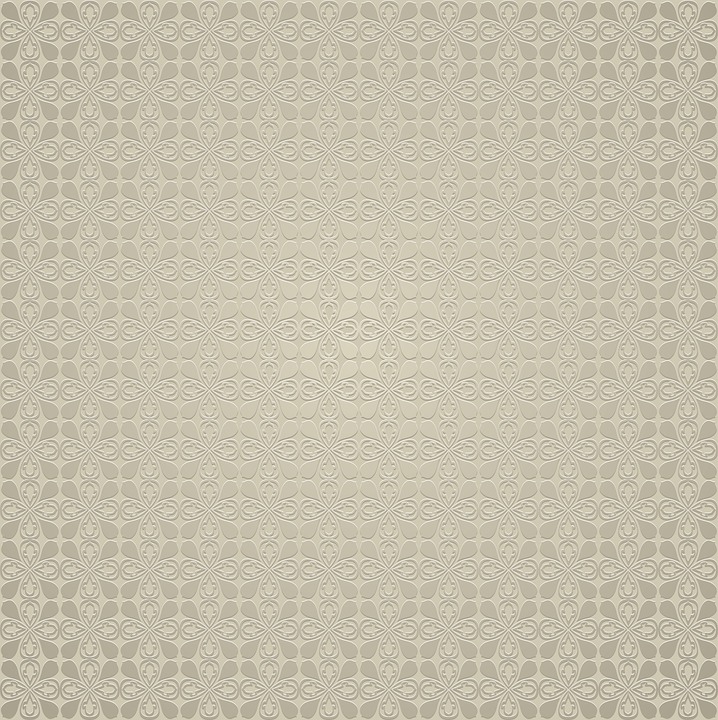 [Speaker Notes: In the next lecture we’ll overview how prosody is relevant for applications,  such as speech synthesis and dialog systems.]
“we’re really glad you’re here”
pitch
time
Meant sincerely, and felt sincerely … thanks to the prosody
The Positive Assessment Construction
[Speaker Notes: Not just these words …]